TSDS Operational Data Store 3.x Transition – Summer Update
AGENDA
ODS 3.x TRANSITION
TSDS Vision
Timeline 
Data Governance & Texas Education Data Standards
Pilot Program
Ed-Fi Domain Overview
Technical Guidance, Resources & Data Flows
TSDS VISION
Key goals set in 2009: 
Reduce technology risk and system downtime
Put real-time student performance data in the hands of educators
Become the one common data collection platform for TEA 
Other goals set in 2009: 
Allow for more usable, reliable, and expandable data standards
Allow for more flexible data validation processes
AGENDA
ODS 3.x TRANSITION
TSDS Vision
Timeline 
Data Governance & Texas Education Data Standards
Pilot Program
Ed-Fi Domain Overview
Technical Guidance, Resources & Data Flows
TIMELINE
February 2021
TEA entered contract with Instructure
Partnered with the Ed-Fi Alliance, the Michael & Susan Dell Foundation and the Bill & Melinda Gates Foundation
July 2021 – August 2022
Pilot program for TSDS vendors
Consists of a series of mini-pilots
August 2022 – August 2023
Parallel submission year for participating LEAs
Validate 3.x API transactions against official XML submissions 
August 2023 – August 2024
TSDS 3.x ODS go-live for 2023-2024 school year
XML submissions no longer accepted for TSDS
AGENDA
ODS 3.x TRANSITION
TSDS Vision
Timeline 
Data Governance & Texas Education Data Standards
Pilot Program
Ed-Fi Domain Overview
Technical Guidance, Resources & Data Flows
DATA GOVERNANCE
Ed-Fi 3.x Data Governance Status
Based on Ed-Fi 3.2.0-c version
Domains Approved
Alternative & Supplemental Services
Discipline
Education Organization
Enrollment
School Calendar
Staff
Student Academic Record
Student identification & Demographics
Teaching & Learning
Restraint (domain entity)
Domains Pending Review
Assessment
Finance
Student Attendance
Student Cohort
Survey (newly added)
Domains Not Utilized
Bell Schedule
Graduation
Intervention
TSDS EDUCATION DATA STANDARDS (TEDS)
TEA is working diligently to prepare the release of the TEDS publication for ODS 3.x.
The near-final version based on the 3.2.0-c Ed-Fi version is tentatively scheduled for October 2021.
This publication should be considered near-final, as it is subject to change, and may not include all domains and Texas extensions.
For the initial mini-pilot (Pilot 1), TEA will provide technical resources outside of the TSDS Web-Enabled Data Standards (TWEDS) format to assist vendors with development efforts.
These early resources may only contain a subset of Ed-Fi domains but will provide information on Texas-specific extensions and descriptors. 
TEA will maintain both the 3.x TEDS version and the current TEDS version throughout the ODS 3.x project. 
TEA will provide the ODS 3.x Domain documentation as an early release in September 2021.
AGENDA
ODS 3.x TRANSITION
TSDS Vision
Timeline 
Data Governance & Texas Education Data Standards
Pilot Program
Ed-Fi Domain Overview
Technical Guidance, Resources & Data Flows
PILOT PROGRAM OVERVIEW
2021-2022: pilot program consisting of a series of mini-pilots

The mini-pilots will continue to build upon each other with additional functionality and objectives.

There may be overlap with mini-pilots, as they are not intended to be sequential in nature. 

The vendors will determine when to begin participating in the pilot program but may need to meet specific criteria prior to joining. 

TEA will be providing specific use cases for pilot completion. 

2022-2023: parallel TSDS submissions to ensure vendor readiness
PILOT PROGRAM OBJECTIVES
MINI-PILOT: INTEGRATION
MINI-PILOT: DATA OUTPUT
MINI-PILOT: END-TO-END TESTING
PILOT PROGRAM TIMELINE: 2021-2022
TSDS Parallel Submissions
JULY 2021
FEBRUARY 2022
MAY 2022
INTEGRATION
TEDS PUBLICATION
DATA OUTPUT
TEDS PUBLICATION
END-TO-END
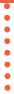 MAY 2021
Technical Resources
OCTOBER 2021
MARCH 2022
ENSURING VENDOR READINESS
2022-2023: Parallel Year

LEAs will submit both XML and API data  

LEAs will validate against reports and validations

Obtain TSDS compatible designation
2023-2024: Go-Live Year

Only API transactions will be accepted for TSDS

XML data loads will not be available

Complete vendor readiness
For the 2022-2023 parallel submission year, TEA would expect 
to have 250 LEAs participating to ensure system readiness.
PILOT PROGRAM: VENDOR COMMUNICATIONS
May 25, 2021: 
TEA conducted the TSDS ODS 3.x Vendor Kickoff for vendors to provide an overview of the upgrade, the associated timelines, and the requirements and expectations for vendors.

June 30, 2021:
TEA hosted the TSDS ODS 3.x Ed-Fi Certification webinar along with the Ed-Fi Alliance to provide an overview of the Ed-Fi certification process, review the available technical resources, the recommended timelines for certification, and allow for open discussion and questions. 

Future Webinars: 
TEA will continue to host additional webinars on a frequent basis throughout the pilot program to ensure vendor readiness and provide technical support.
PILOT PROGRAM: VENDOR APPLICATION
June 15, 2021: 
An application was sent out to TSDS vendors to solicit their interest and gather information on which products they intend to implement and test within the pilot program. 

June 29, 2021: 
The vendor application was closed for vendors.

TEA received a total of 18 completed applications from Student Information System (SIS), Human Resources/Finance, ECDS Assessment vendors. 

Vendors informed TEA of 26 different products that they were expecting to pilot for the TSDS ODS 3.x upgrade. 
11 Student Information Systems
8 Human Resources / Finance Systems
5 Student Assessment Systems (ECDS)
PILOT PROGRAM: UPDATES
July 2021: 
The pilot program was started with one vendor to vet initial technical resources and implementation guidance. 

August 2021 – September 2021: 
TEA will implement feedback received and update technical resources and guidance for TSDS vendors. 

TEA will bring in an additional one to two vendors into the pilot program. 

October 2021: 
TEA will publish a near-final version of TEDS based on Ed-Fi 3.2.0-c.

Additional vendors will be brought into the pilot program.
ED-FI CERTIFICATION
To ensure each vendor has met requirements and demonstrated the capability to integrate with the Ed-Fi APIs, each source vendor is expected to complete the relevant Ed-Fi certification or badging program.
Ed-Fi Certification Program Information
Ed-Fi Badging Program

Vendors are not required to have an Ed-Fi certification to start the pilot program in 2021-2022, however they are strongly encouraged to be working towards completing those requirements during the pilot program. 
For vendors wanting to participate early in the pilot program (July – September), Ed-Fi certification will be required.
For vendors participating after that timeframe, an Ed-Fi certification will be required prior to the end of the parallel submission year in 2022-2023.

The Ed-Fi Alliance is available to assist vendors with certification and badging
Register for an Ed-Fi Community log-in for access to how-to, best practice guides, the Ed-Fi data standard documentation, and Ed-Fi certification and badging program details.
Get access to the Ed-Fi Slack channel and ticket tracking systems to access asynchronous support.
For questions and guidance beyond the documentation and asynchronous channels, contact Cy Jones – Ed-Fi Solution Architect Vendor Partnerships.
TSDS COMPATIBLE DESIGNATION
In addition to Ed-Fi certification, TEA will require all vendors to complete validation scenarios with LEA partner(s) during the 2022-2023 parallel submission year. 

Each vendor is expected to partner with at least one LEA to submit data based upon the TEDS 3.x specifications, along with their current XML data submissions.

The participating LEA(s) will verify the ODS 3.x data against their official 2022-2023 TSDS submissions to ensure the vendor is TSDS compatible and ensure vendor readiness for the go-live year in 2023-2024.
AGENDA
ODS 3.x TRANSITION
TSDS Vision
Timeline 
Data Governance & Texas Education Data Standards
Pilot Program
Ed-Fi Domain Overview
Technical Guidance, Resources & Data Flows
Current TSDS Terminology to ODS 3.x Terminology
Interchanges
Complex Type
Domains
Entity
Codes
Data Elements
Descriptors
Student Identification and Demographics Domain
Entities Collected:
Student: captures information and characteristics of the student.
Parent: data about parents and guardians.
StudentParentAssociation: links students and parents and defines their relationship.
StudentEducationOrganizationAssociation: demographic and characteristics of a student that are specific to the relationship with the student and a particular education organization.
New Descriptor Tables:
LanguageUse: used with the data element “Language” to determine the home language and student language.
StudentCharacteristic: used with the data element “StudentCharacteristic” to identify the specific characteristic of a student.  (e.g. At-Risk, Immigrant)
New Data Elements:
OrderOfPKFundingSource: used to determine the order of prekindergarten funding.
LanguageUse: how the language is used. (e.g. Home Language, Student Language)
StudentCharacteristic: characteristics of a student’s situation.  Generally non-program-based student characteristics.  (e.g. At-Risk, Immigrant)
BeginDate/EndDate: month, day, and year to determine the “effective date” for a particular data element set.
Enrollment Extension Domain
Entities Collected:
StudentSchoolAssociation: represents the school in which the student is enrolled.
StudentEducationOrganizationAssociation: represents student information that is specific to a student’s relationship with an education organization.
StudentEducationOrganizationResponsibilityAssociation: indicates any relationship between a student and an education organization.
New Descriptor Tables:
EntryType: defines the process by which a student enters a school during the year. 
Responsibility: this descriptor defines types of responsibility an education organization may have for the student. (e.g. accountability, attendance)
New Data Elements:
EntryDate: month, day, and year a student begins receiving instruction at a school.
EntryType: the process by which a student enters a school during the current school year.
ExitWithdrawDate: the day after the students last attendance at a school.
Responsibility: indicates the education organization’s responsibility for a student.
BeginDate/EndDate: month, day, and year to determine the “effective date” for a particular data element set.
School Calendar Extension Domain
Entities Collected:
Calendar: a set of dates associated with an organization.
CalendarDate: the type of scheduled or unscheduled event for the day.
Session: a term in the school year, generally a unit of time into which  courses are scheduled, instruction occurs and by which credits are awarded.
New Data Elements:
PeriodSequence: the sequential order of a period relative to other periods.
SessionName: identifier for the calendar for the academic session (e.g., 2021-2022 School Year)
Term: descriptor value indicating the term. (e.g., Semester)
BeginDate/EndDate: month, day, and year to determine the “effective date” for a particular data element set.
New Descriptor Tables:
Term: defines the term of a session during the school year (e.g., Semester)
Staff Extension Domain
Entities Collected:
Staff: represents an individual who performs specific activities.
StaffEducationOrganizationAssignmentAssociation: indicates the education organization to which a staff member provides a specific service.
StaffEducationOrganizationEmploymentAssociation: indicates the education organization where a staff is formally associated, the percent employed, and number of days employed.
New Descriptor Tables:
New Data Elements:
BeginDate/EndDate: month, day, and year to determine the “effective date” for a particular data element set.
No New
Descriptor 
Tables
Education Organization Extension Domain
Entities Collected:
LocalEducationAgency: represents an administrative unit at the local level which exists primarily to operate schools or to contract for educational services.
EducationServiceCenter: represents a regional, multi-services public agency authorized by state law to develop, manage and provide services, programs or other support options to LEAs.
EducationOrganization: represents any public, charter, organization or agency that provides instructional or support services to students or staff at any level.
School: represents an educational organization that includes staff and students.
New Descriptor Tables:
LocalEducationAgencyCategory: the category of the LEA.  For example: School District or Charter.
EducationOrganizationCategory: the specific classification of the education agency.
New Data Elements:
LocalEducationAgencyCategory: the category of the LEA.  
EducationOrganizationId: the identifier assigned to an education organization.
EducationOrganizationCategory: the classification of the education agency.
NameOfInstitution: the name of the institution.
BeginDate/EndDate: month, day, and year to determine the “effective date” for a particular data element set.
Alternative and Supplemental Services Extension Domain
Entities Collected:
Program: any program designed to work in conjunction with, or as a supplement to, the main academic program.
GeneralStudentProgramAssociation: the relationship between students and programs.
StudentCTEProgramAssociation: represents the career and technical education program that a student participates in.
StudentTitleIPartAProgramAssociation: represents the Title I Part A program that a student participates in or from which the student receives services.
StudentSpecialEducationProgramAssociation: represents the special education program that a student participates in or from which the student receives services.
StudentLanguageInstructionProgramAssociation: represents the language instruction that a student participates in or from which the Student receives services.
New Descriptor Tables:
New Data Elements:
ProgramName: the formal name of the program of instruction.
BeginDate/EndDate: month, day, and year to determine the “effective date” for a particular data element set.
OrderOfSpecialEducationSetting: the order of the student’s Special Education setting.
OrderOfDisability: the order by severity of student’s disabilities.
No New
Descriptor 
Tables
Discipline Extension Domain
Entities Collected:
DisciplineIndicent: represents the actions or behaviors that constitute an “offense” in violation of laws, rules, policies, or norms of behavior.  This entity is associated with the school where the incident occurred.
StudentDisciplineIncidentAssociation: links students to DisciplineIncidents entites and indicates their role in that incident.
DisciplineAction: represents the action taken against a student or students.
New Descriptor Tables:
New Data Elements:
IncidentDate: is the month, day, and year on which the DisciplineIncident occurred.
No New
Descriptor 
Tables
Restraint Event Extension Domain Entity
The Restraint Event Extension domain entity is not referenced by any other Ed-Fi domains.  TEA is currently working with Ed-Fi to determine how other states have implemented this domain entity.

RestraintEvent Extension Domain Entity: represents the instances when a student was physically or mechanically restrained.
New Descriptor Tables:
New Data Elements:
No New
Descriptor 
Tables
No New
Data Elements
Teaching and Learning Extension Domain
Entities Collected:
Course: the organization of subject matter and related learning experiences provided for the instruction of students on a regular basis.  TEA will populate this entity using the SERVICE-ID (C022) table.
CourseOffering: the courses offered by a particular LEA and campus.
Section: the specific classroom unit where instruction is provided.
StaffSectionAssociation: teacher assigned to a specific section.
StudentSectionAssociation: student class enrollment in a specific section.
New Descriptor Tables:
New Data Elements:
SessionName: identifier for the calendar for the academic session (e.g., 2021-2022 School Year)
BeginDate/EndDate: month, day, and year to determine the “effective date” for a particular data element set.
No New
Descriptor 
Tables
Student Academic Record Extension Domain
Entities Collected:
StudentAcademicRecord: represents the cumulative record of academic achievement for a student.
CourseTranscript: the final record of a student’s performance in their course at the end of a semester or school year.
New Descriptor Tables:
Term: the descriptor defines the term of a session during the school year (e.g., Semester).
Achievement: the achievement earned by the student upon fulfilling specified criteria.
New Data Elements:
Term: defines the term of a session during the school year (e.g., Semester).
BeginDate/EndDate: month, day, and year to determine the “effective date” for a particular data element set.
AchievementCategory: defines the category of achievement attributed to the learner.
NumberOfParts: the number of parts identified for a course.
AGENDA
ODS 3.x TRANSITION
TSDS Vision
Timeline 
Data Governance & Texas Education Data Standards
Pilot Program
Ed-Fi Domain Overview
Technical Guidance, Resources & Data Flows
TECHNICAL RESOURCES
Technical Specifications: 
Texas Education Data Standards (TEDS)
Ed-Fi Data Standard
Ed-Fi Technical Resources (Vendors)
Ed-Fi Community Login Signup
Implementation Playbook for Technology Providers (login needed)
Questions:
TSDSCustomerSupport@tea.texas.gov
Proposed TSDS architecture
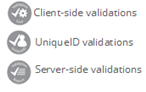 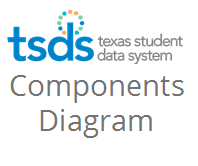 Data Interfaces
Other TEA Systems
that do not use PID Web Services
Other TEA Systems
that do not use PID Web Services
TEAL Security System
Other TEA Systems
that need PID checks
PID Web Service
TSDS Portal Hosted by TEA
MainPRD
Unique ID &PID
Accessible only by campus/LEA/ESC
TSDS PEIMS App.
Promote Loaded Data
Validate Submission
Search Data
Finalize Submission
TEA 
Ed-Fi 
Transition 
Zone
PDM
PEIMS
Data Mart
SIS / HR/ Finance/ Other
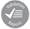 HTTP
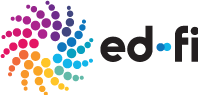 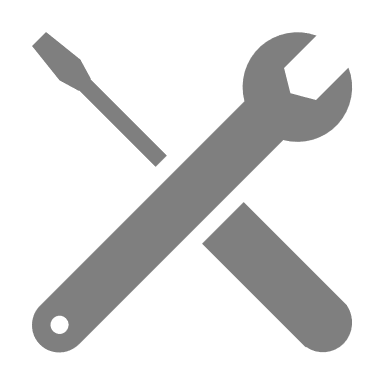 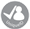 REST API
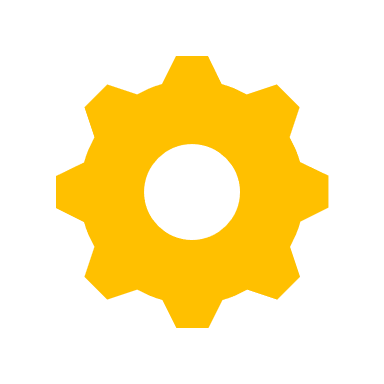 Data Load Monitoring Tool
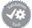 Core Collection
Data Mart
Core Coll. App.
Promote Loaded Data
Validate Submission
Finalize Submission
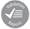 Landing Zone
Ed-Fi ODS
Other agency/ state/federal
systems
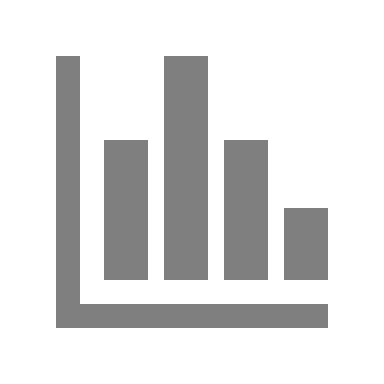 Near Realtime Replication, CDC
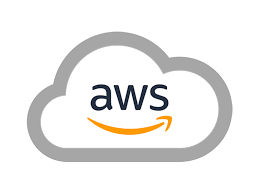 LEA/ESC Systems
Submission Report
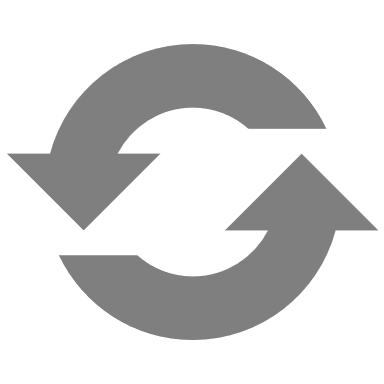 TSDS: Accessible only by campus/ LEA/ESC
TSDS: Authorized TEA Access
Integrity checks
Non-TSDS TEA Systems
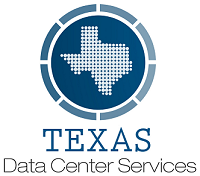 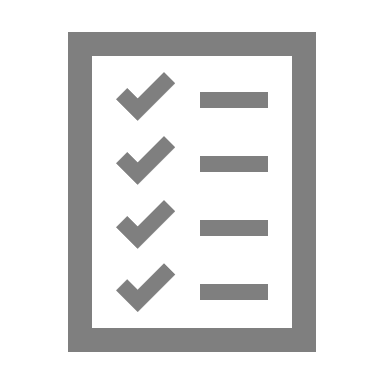 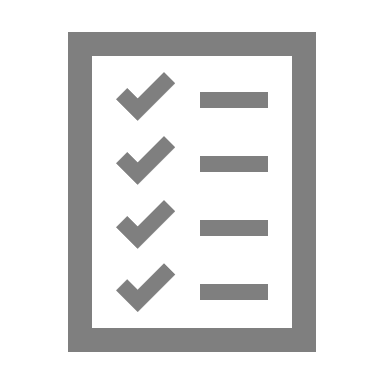 Education Data Warehouse
Error Reports
Error Reports
Texas LEAs & ESCs
TEA
LEA & ESC Admins
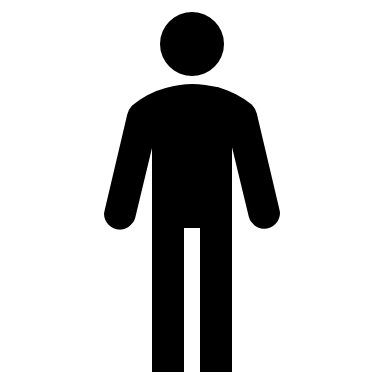 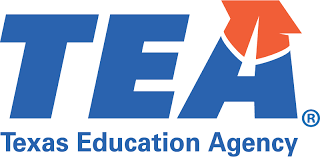 TEAL Authentication
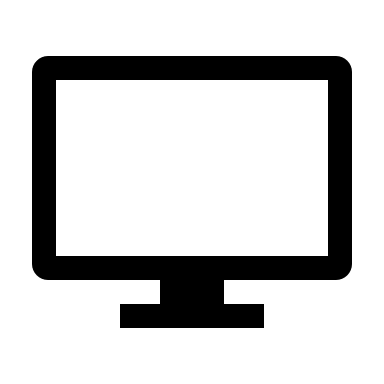 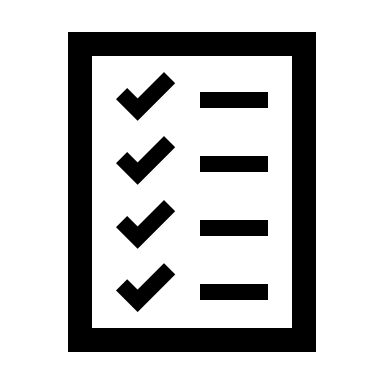 Management Interface
Data Quality Reports
Ed-Fi Tenant
Business Rules Engine
v
Data Connect
Certify
Certified Data
Ed-Fi API
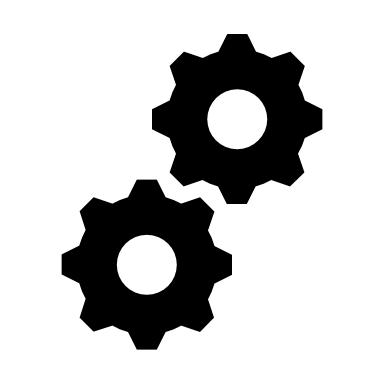 SIS Vendor
TEA UID
District Ed-Fi 
3.X ODS
TSDS Rule Library
TSDS Rule Validation
TEA EXT
Questions